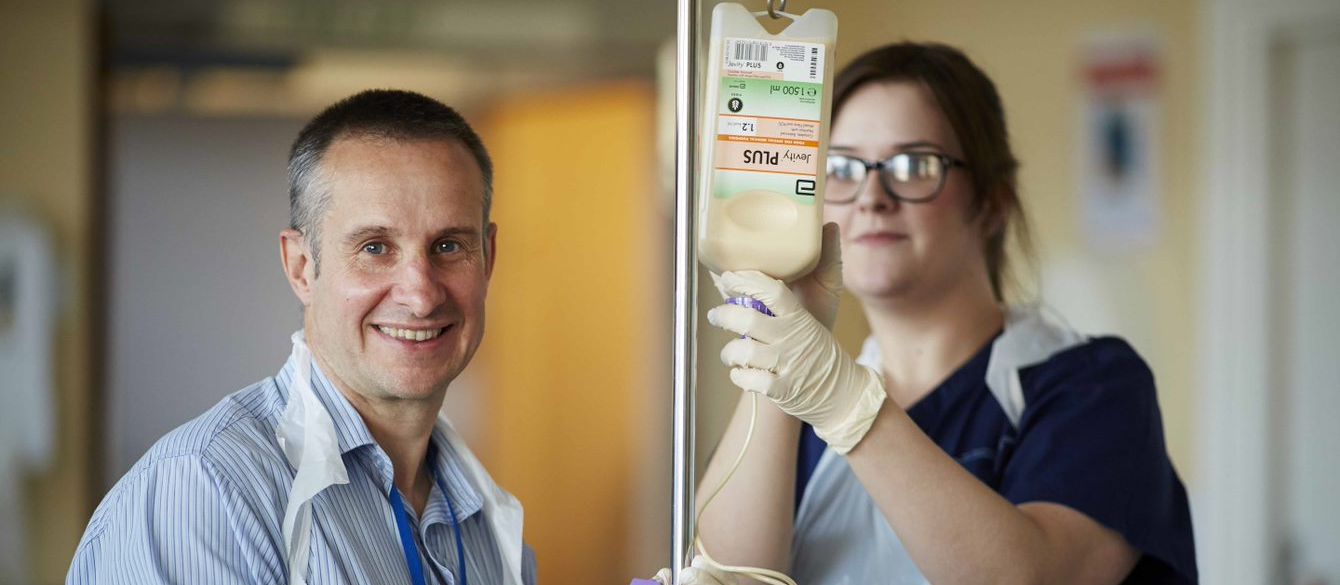 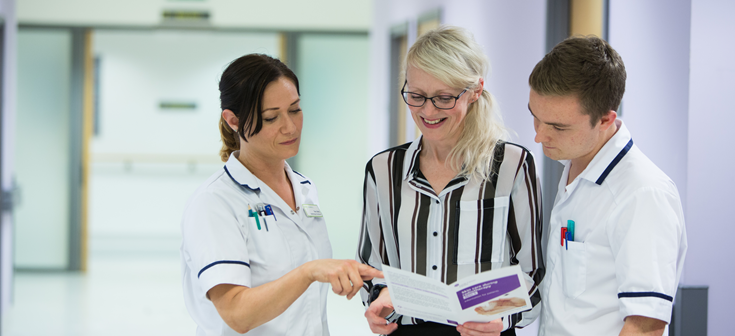 Inclusive recruitment for AHP support workers
Monday 15 May 2023; 14.00-15.30
Welcome
Please ensure that your microphones and cameras are switched off
Please use the chat box for questions and comments
Email: ahp.supportworkforce@hee.nhs.uk
Hashtag: #AHPsupportworkers 
Menti.com
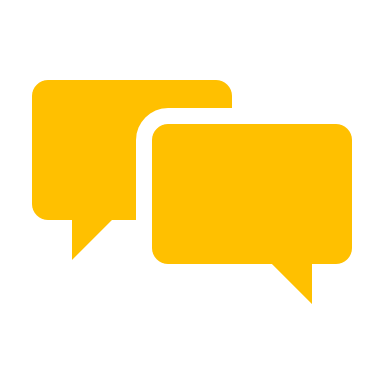 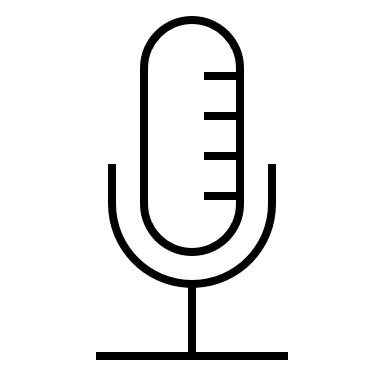 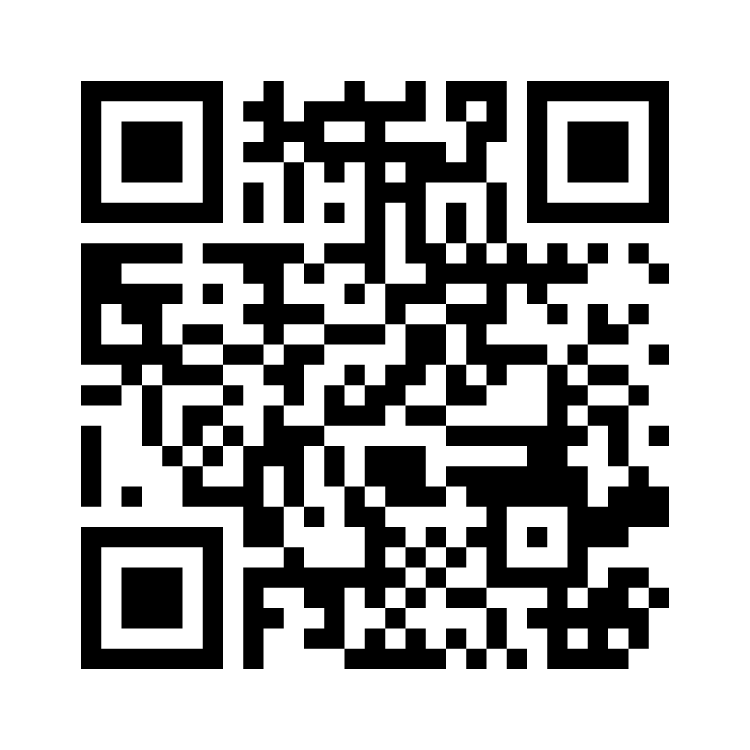 Scan the barcode to participate 
or
Go to www.menti.com 
Use the code:1653 7417
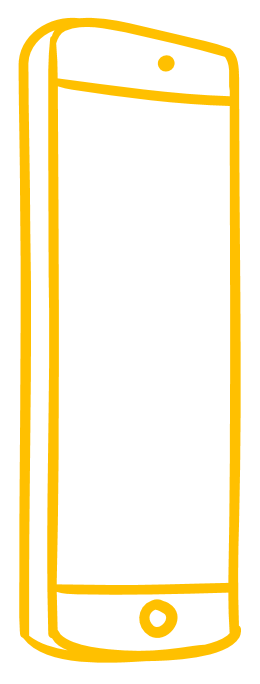 Aims of the webinar
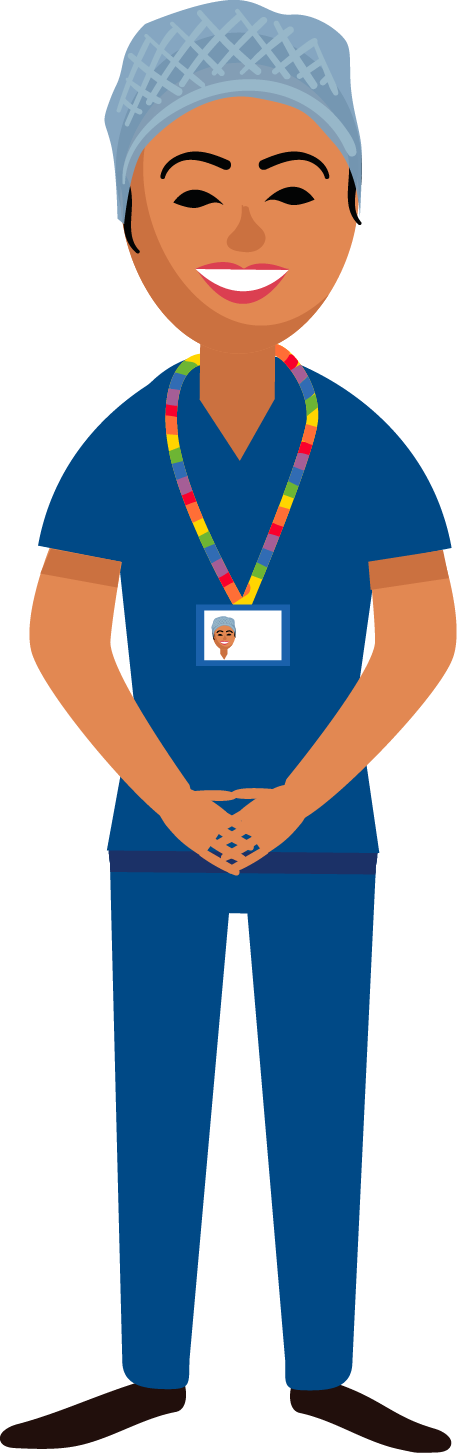 To recognise the importance of widening participation and improving equality, diversity, inclusion and belonging for AHP support workforce

To understand the benefits of inclusive recruitment approaches for staff, services, patients and communities

To identify common barriers, enablers and best practice, including grow your own recruitment approaches and lessons learned from the national HCSW programme
Our aim is to have consistent, occupation-specific and sustainable education and career development pathways for AHP support workers, and fair opportunities to access these, implemented by provider services across England by April 2024
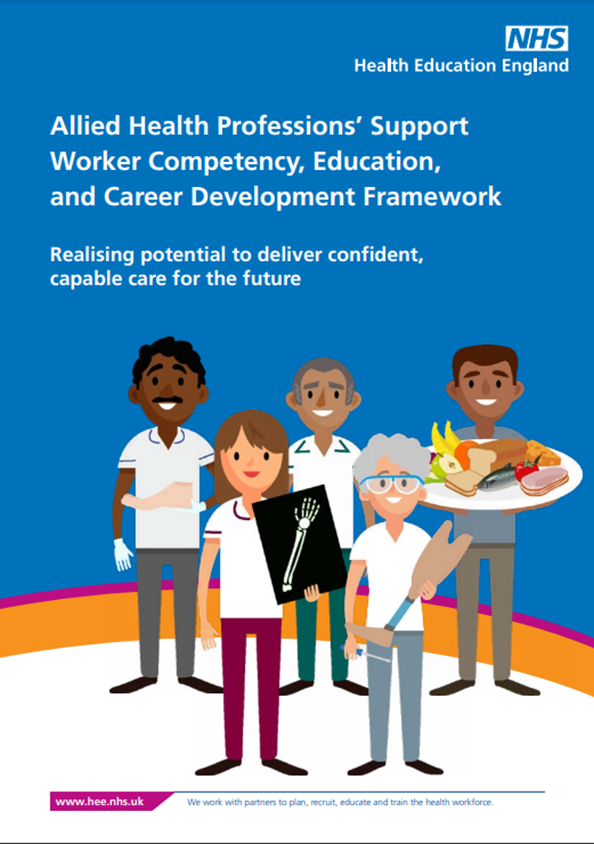 #AHPsupportworkers
My AHP Support Worker (AHPSW) Journey at University College London Hospitals (UCLH), NHS Foundation Trust
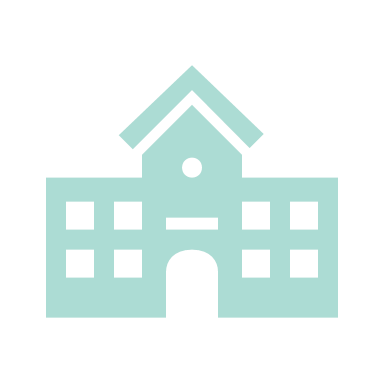 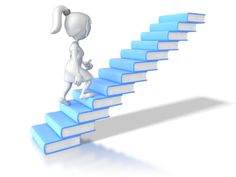 Beatrice Ibe-Igwe 
AHP Support Worker Project Lead
Therapy Technical Instructor
7
AHP support worker recruitment at UCLH
8
[Speaker Notes: AHPSW’s are recruited at entry or intermediate level stages, and everyone is given equal opportunity through training and development to acquire the knowledge and skills required to function effectively in their roles and to progress to the next level.
The trust is committed to use the NHS England AHP workforce strategy (Grow Your Own) to build the workforce capacity and capability of all our AHP support workforce across AHP services.]
My AHPSW journey through recruitment & progression
9
[Speaker Notes: My NHS journey started in 2014 after completing a BSc degree in Health & Social Care with The Open University in 2013.  I worked as a Band 2 HCA in different acute settings and use to be very fascinated at the impact of physical therapy in improving patient’s care and QOL. I then joined UCLH in 2015 as a Therapy Assistant and was given all the support I needed in-work to develop the knowledge and skills I required to progress from the support worker level through to my present level. I took every that I was given to develop across the 4 pillars of practice.]
My role & responsibilities across the four pillars of practice
[Speaker Notes: I acquired clinical knowledge, skills and competence required to provide safe & person-centred care/services to patients: This includes providing daily rehabilitations, progressing patients’ mobility and improving functional outcomes post-surgery.
I acquired the knowledge & skills required to lead and enable effective learning in my workplace. 
Leadership: I understood the importance of being a role model while supervising and supporting others.
I acquired the knowledge and skills to use evidence to inform practice for instance, I am currently compiling AHPSWs data on recruitment, vacancy, and leavers, in order to explore reasons for attrition and how we can improve AHP support staff retention.]
11
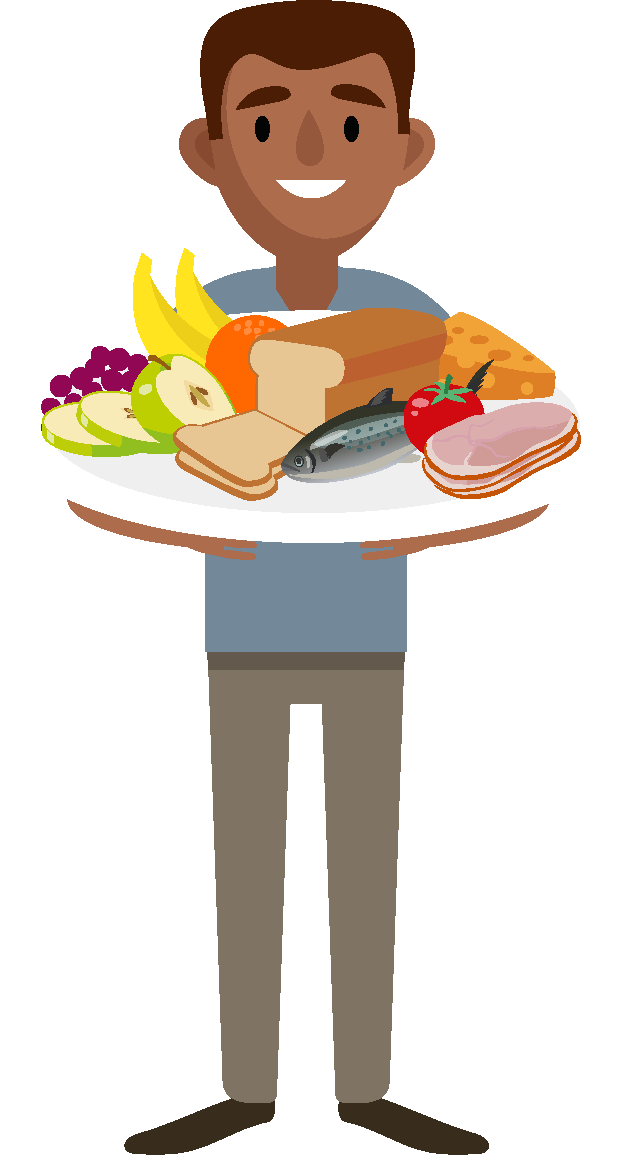 Context, purpose and best practiceSuraiya Hassan, AHP Workforce LeadNational Support Workforce programme, NHSE
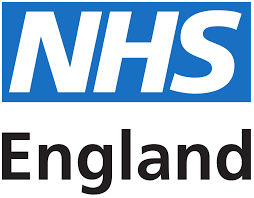 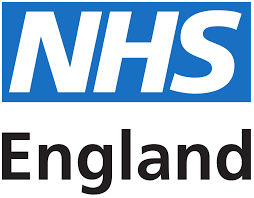 Feedback from NHS trusts: AHP supply projects
We recognise as a Trust that our workforce needs to reflect the local community population to improve patient care and outcomes
There is a risk of not creating a supportive and environment that encourages progression and professional development
Work needs to be done in relation to diversity (our Trust is predominantly white female AHP support workers)
Our main action plan is to look at ways of improving and increasing EDI. We hope to achieve this through IR and RTP programs and creative recruitment methods
Diversity amongst the support workforce is low
Our Support Worker Lead chairs the ICS AHP EDI Recruitment group so we will implement advice from the ‘No More Tick Boxes’ document into our recruitment procedures and policies
Support worker focus groups have highlighted the huge diversity of the staff group given their different career and life backgrounds – this is helping to inform our recruitment strategies
The AHP workforce lead has worked closely with all stakeholders to develop a process by which the trust runs apprenticeships from equal and fair selection all the way to employment
Diversity is limited but more have disabilities than in the registered staff group
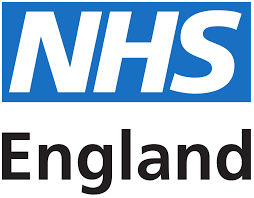 EDIB priorities for AHP support workers 2023/2024
Grow your own: Inclusive recruitment in practice
Richard Griffin
What inclusive recruitment means in practice
Engagement with local skills and employment system to…target under-represented groups, under utilised supply pathways & groups that experience barriers to employment
Working as an anchor organisation
Internal promotion
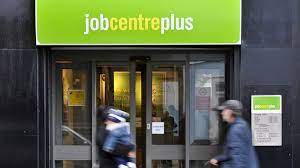 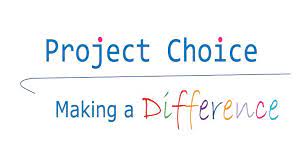 Why undertake inclusive employment?
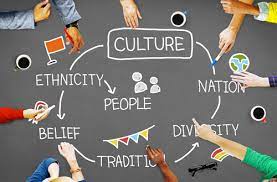 Workforce shortages & future workforce supply
A more stable, loyal & sustainable workforce
Culturally appropriate care 
improved health outcomes.
Increased patient safety.
Reduced inefficiencies.
Reduced costs. 
Reduce health inequalities.
Supports economic and social development locally
How to deliver inclusive recruitment
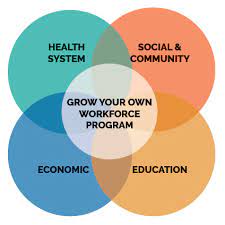 Work in partnership 
Local and national support
Range of interventions: college engagement, work experience, supported employment, job brokerage
Include as part of a wider Grow Your Own workforce strategy
Inclusive recruitment is a High Impact Change 
that will deliver strategic improvement
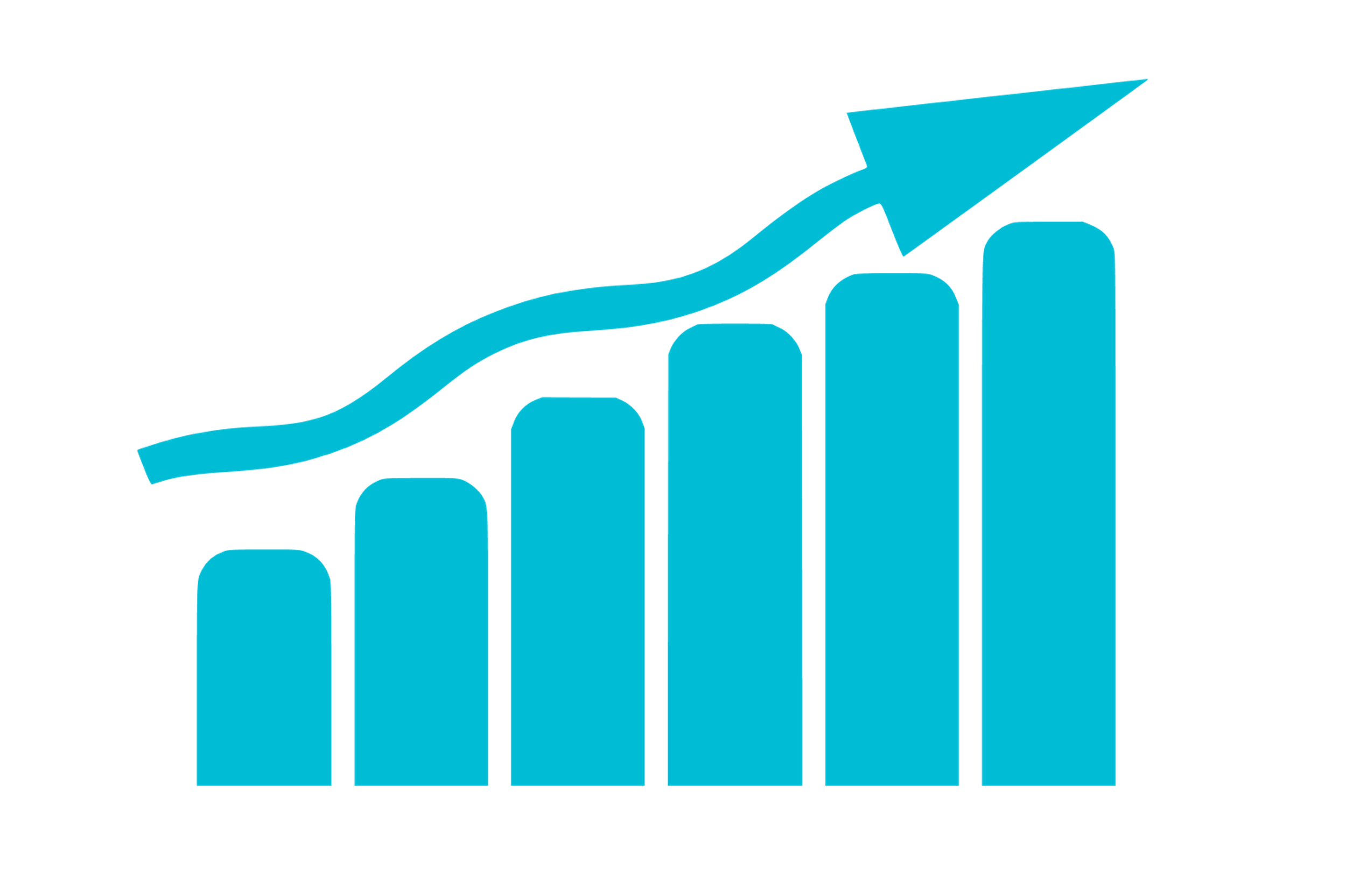 Inclusive Recruitment: Learnings from the Healthcare Support Worker (HCSW) Programme
Nurjahan Ali Arobi, Nursing Workforce Improvement Lead, HCSW Programme, NHS England;
Silke Moxon-Riedlin, Senior Programme Manager, HCSW Programme, NHS England.
HCSW programme 2022/23 purpose and objectives
Programme aim
To grow the HCSW workforce in line with demand (3,000 WTE net gain by March 2023), by ensuring inclusive and sustainable recruitment while reducing the attrition of existing HCSWs. This is with a view to:
Responding to increased demand for HCSWs, supporting the delivery of the ambitions laid out in the Elective Recovery Plan, the Long Term Plan and winter surge planning.
Reducing reliance on temporary staffing, therefore increasing quality of care and driving efficiencies. 
Supporting a diverse and inclusive workforce by widening access to the HCSW role.
Strategic objectives (workstreams)
Learning and development
Innovative recruitment
Attraction
Recognition and value
Our offer (mechanisms for delivery)
Universal support: development of best practice standards through nationally led projects then support to embed this across the system via pilots, events, webinars, comms activity, resources, publications and forums/COPs.
Regional support and funding: embedding of best practice and sharing of solutions at regional level through direct regional engagement with trusts in addition to funding directly distributed to providers.
Direct support: intensive direct improvement support for c.14 most challenged providers, led nationally with regional support.
Alignment to and influencing of national policy and practice: working with programme partners to feed programme learnings into national workforce policy, while also ensuring each workstream is aligned accordingly.
Inclusive Recruitment: Learnings from the HCSW Programme
Key Learnings
TMP job ads toolkit, national audits NtC, “Nearly NtC” and “Not NtC”, JDs & PSs matching job ads
New to Care (NtC)
Functional skills, pre-employment support, practical understanding of transferable skills
In-Person Recruitment Events resource, Indeed recruitment & market insights, plan and test whole journey
Centralised recruitment
Joint working with Indeed, team working, bespoke line management, trauma / disability informed recruitment
Monitoring time to hire, TMP research – 5 elements for good candidate experience
Attrition
Improved HR practices shared, improved ways to keep candidates “warm”
Skills for Health evaluation, HCSW Day, CNO & CMidO Awards
Pastoral support & Recognition
HCSW progression, roles extended, beyond induction
Co-created resources, data – not only how many but who, communication & reaching out, inclusive practices
Know your community
Widening Access & Supporting Diversity (WASD)
“Comms” & engagement team, local VCSE, Prince’s Trust, Project Choice, Project Search, the DWP
There has been a 15% increase in the number of male HCSW during the programme (comparing to Dec 2019).
Celebrating successes of the HCSW Programme
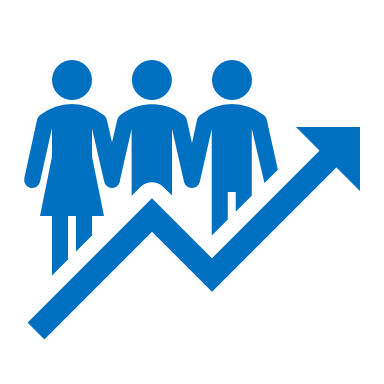 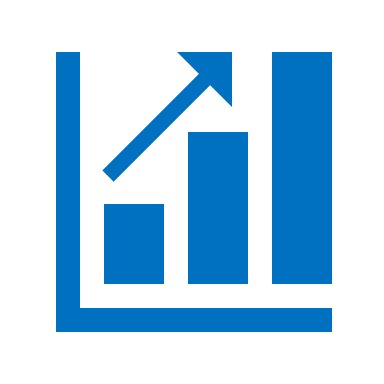 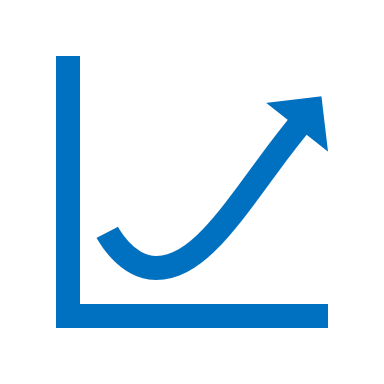 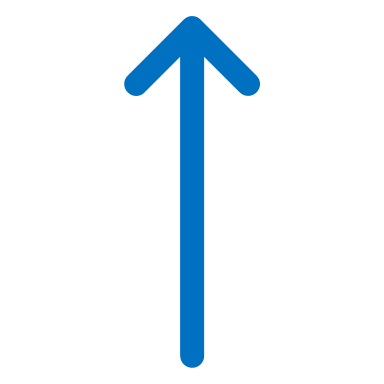 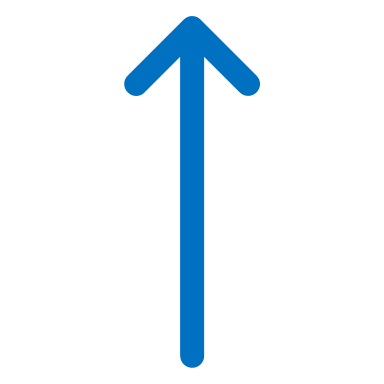 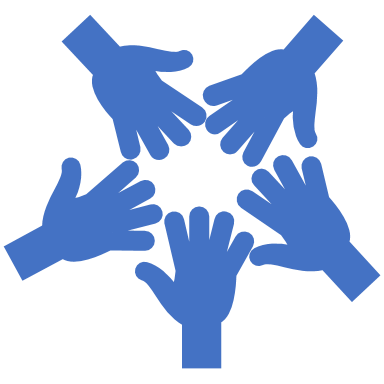 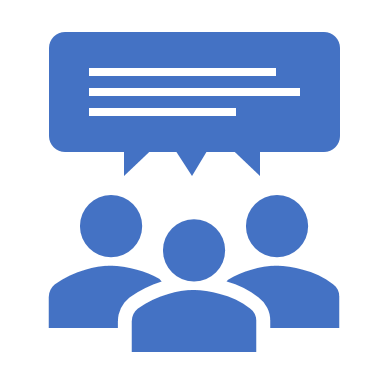 Inclusive Recruitment: Learnings from the HCSW Programme
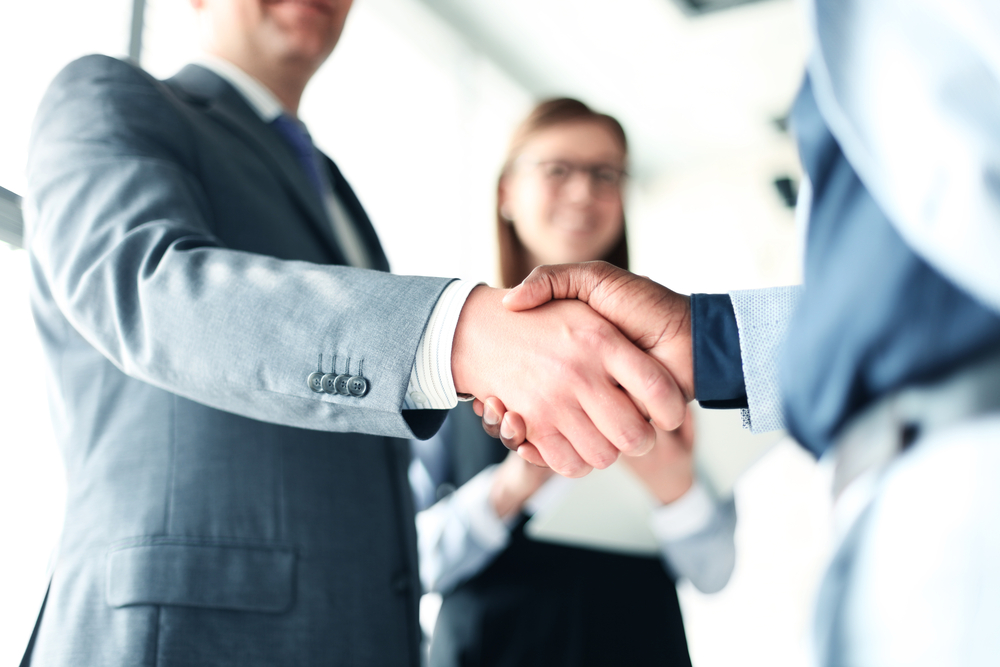 Local Recruitment PartnershipsSteve McCallDWP  Department for Work and Pensions
25
November 2022  v3.0
In DWP we…..
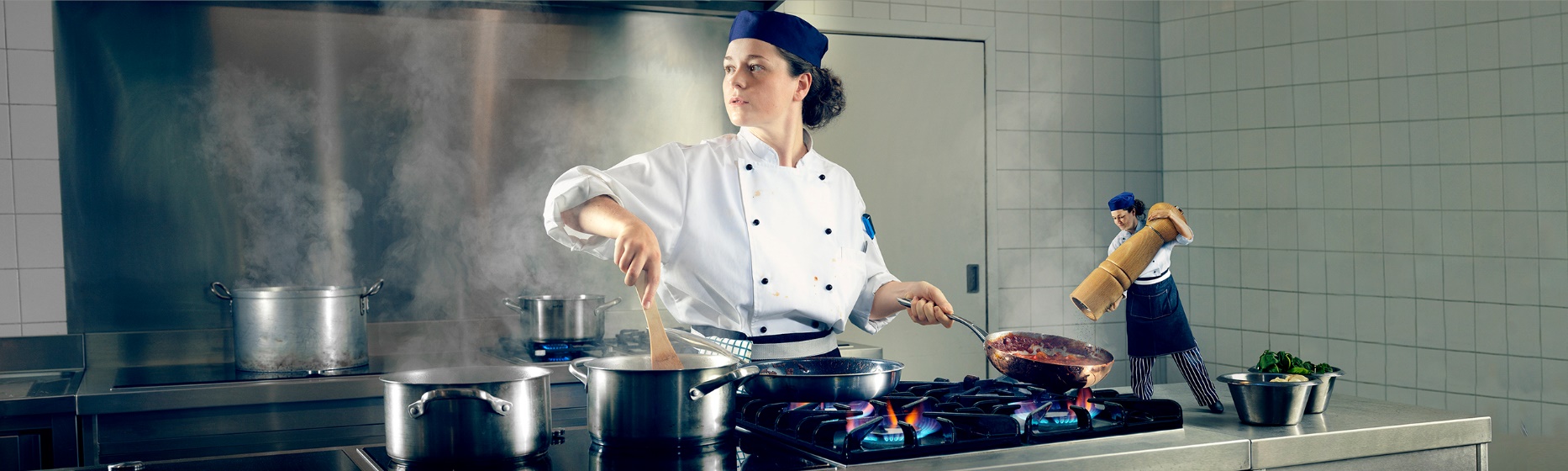 Pay benefits and pensions

Support those on Universal Credit

Work with employers to understand and promote their vacancies

Address the challenges of recruiting into certain job roles

Work with training providers and employers to help provide skills, confidence and qualifications relevant to the job role

Work together with individuals on their journey and offer a pathway into employment
26
Department for Work and Pensions
[Speaker Notes: Universal Credit is replacing the following benefits and tax credits:
Child Tax Credit
Housing Benefit
Income Support
income-based Jobseeker’s Allowance (JSA)
income-related Employment and Support Allowance (ESA)
Working Tax Credit

Once confirmed you are able to work or are in work but not earning enough, will receive support to help find work or increase earnings.

Jobcentres divided into districts, regions (or Groups) and National teams. Some big employers have a national account manager.

Locally Jobcentres work with claimants/customers to support them to move closer to work (eg functional skills, confidence skills etc) and ultimately into work]
Find a job
Free at the point of service* on-line job-posting service
Accessed via GOV.UK, available 24/7 and available in English and Welsh
Service is open to everybody searching for a job
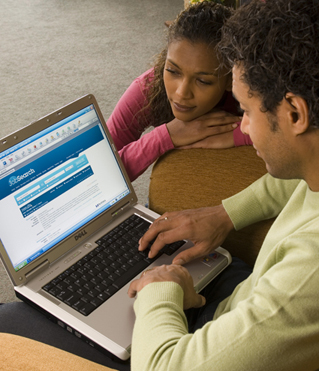 Department for Work and Pensions
27
Our customers…..
In work but with support can earn more
In work facing redundancy
Ex-forces and families
Ex-offenders
Older jobseekers
Younger jobseekers
Schools
All communities and community groups
Resettlers
On a health journey
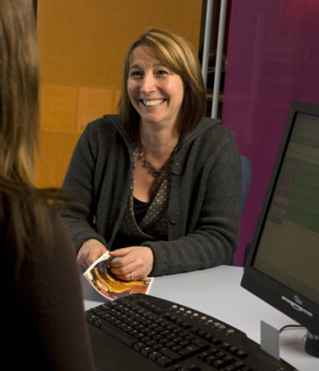 Department for Work and Pensions
28
[Speaker Notes: In work but with support can earn more – in work support
In work facing redundancy – Rapid Response Service
Ex-forces and families
Ex-offenders
Older jobseekers
Younger jobseekers
Schools – schools advisers
All communities and community groups – incl BAME communities, Princes Trust, 
Resettlers
On a health journey – including neurodiverse customers, those looking to get back to work after illness and those with addictions – Also DC

We work to]
How we can support
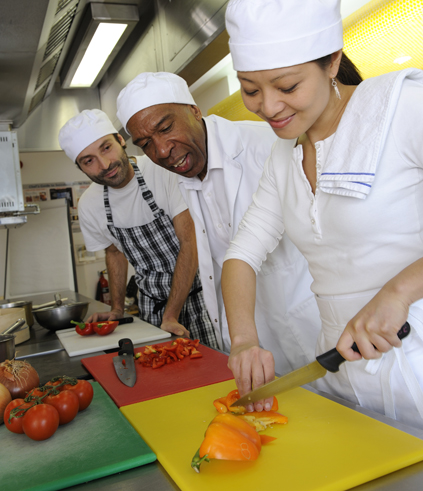 Individual jobseeker journey
Place Based Planning
Talk to employer about skills & behaviours and any formal quals
SWAPs, Mentoring Circles, Work Experience, GJIs, Work Trials
Travel costs, childcare, clothing, licences, other barriers
Group sessions, journal messages and Jobs Fairs.
Perceptions of NHS and promoting positive messages
Help us to communicate and educate
Department for Work and Pensions
29
[Speaker Notes: Perceptions and challenges and how we can overcome this….]
Thank you!
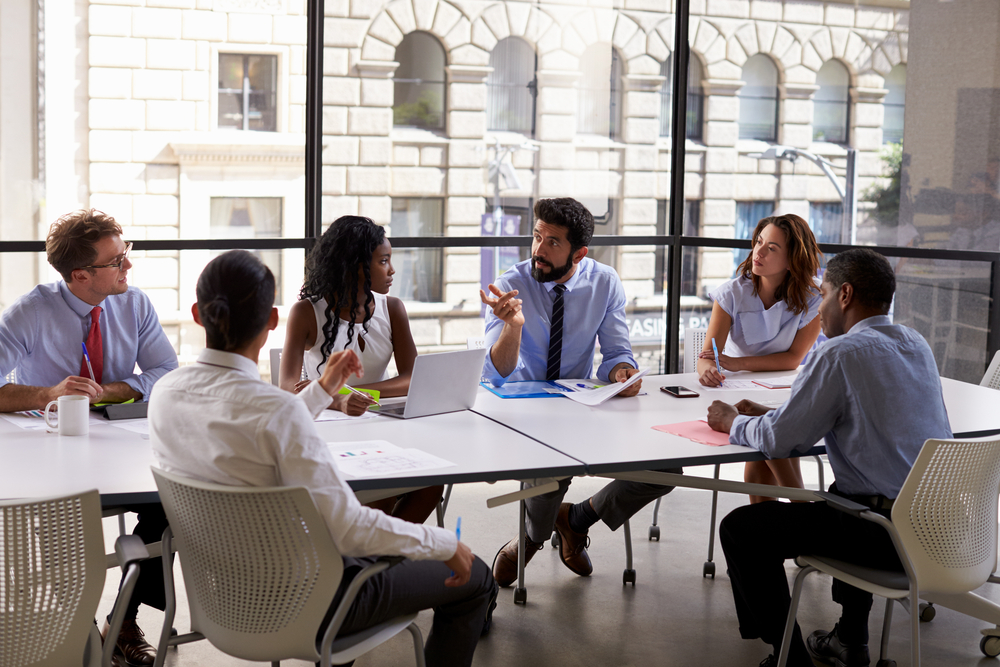 Steve.mccall@dwp.gov.uk
Department for Work and Pensions
30
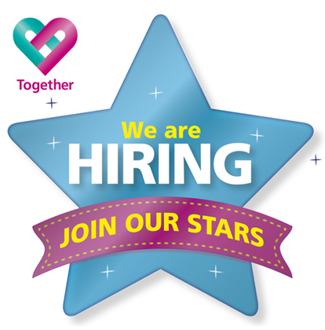 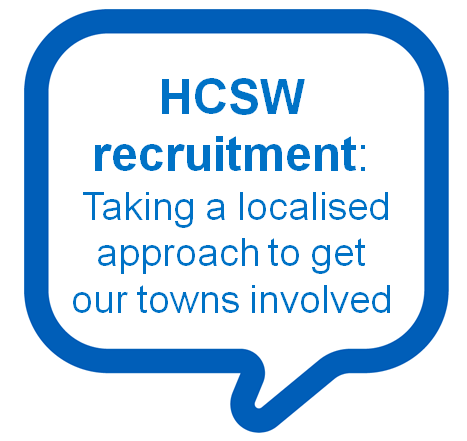 Recruit to Retain

What good looks like!
Stefanie JohnsonHead of Recruitment
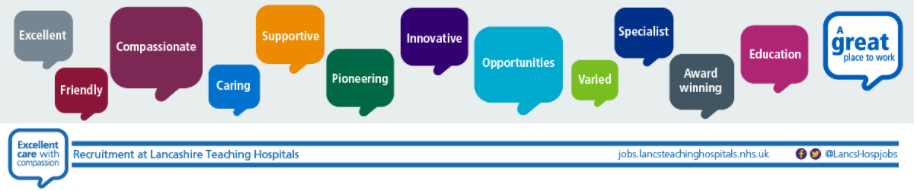 Local context:
1.5 million residents
10,000 staff
One of the biggest Trusts in the North West
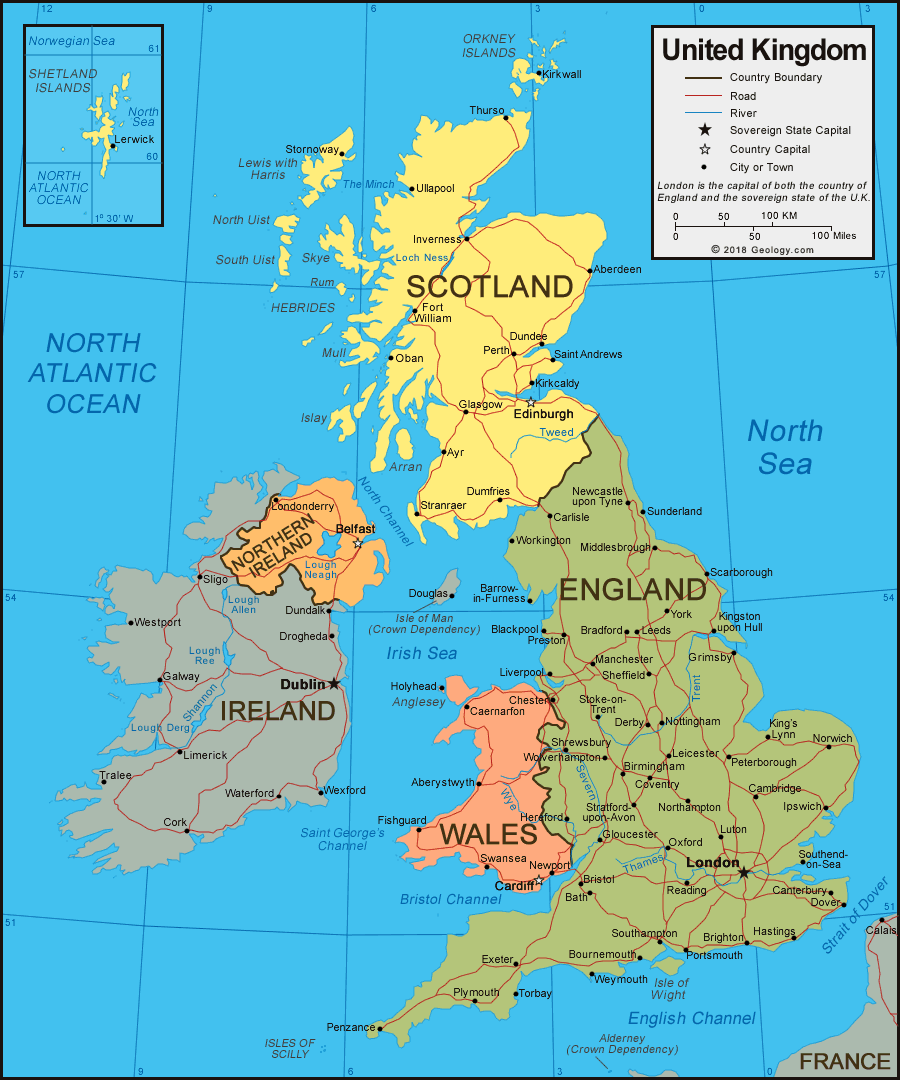 Royal Preston Hospital
Chorley District Hospital
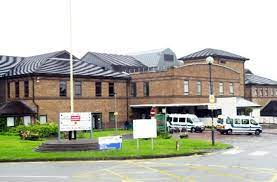 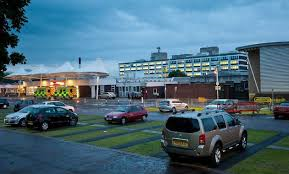 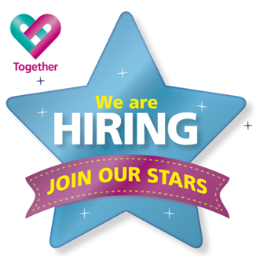 Our locality:
Beautifully diverse
Brilliant partnerships and community outreach
Both hospitals are the hub of their communities
Wonderful people
Our challenges:
Some difficult to reach areas
Myths to bust about working in the NHS
Low levels of computer literacy
Quality of application forms poor
Competition high – labour market challenges
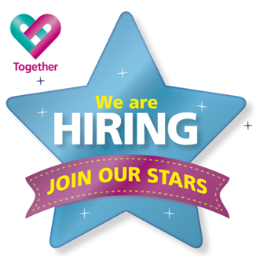 Standing out in a sea of similarity

Adverts – written in the first person: ‘I’ ‘We’ ‘You’ ‘Us’
Adverts that communicate effectively
Adverts that show openness and welcome everyone – no unintended bias
Adverts that allow candidates to choose if it’s the role for them
Adverts that inspire people to want to find out more
Think multi-generational approaches
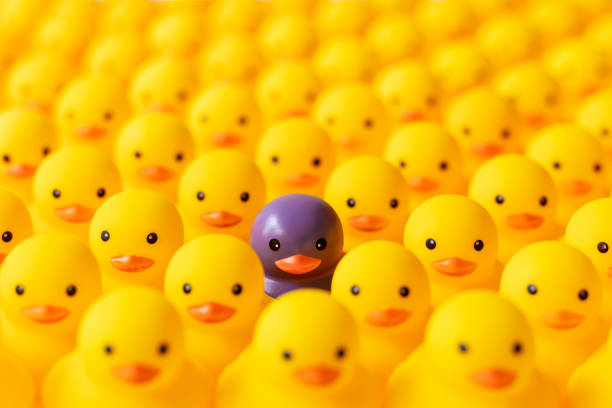 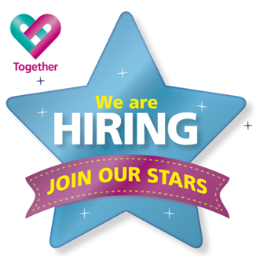 Where we advertise typically….
TRAC
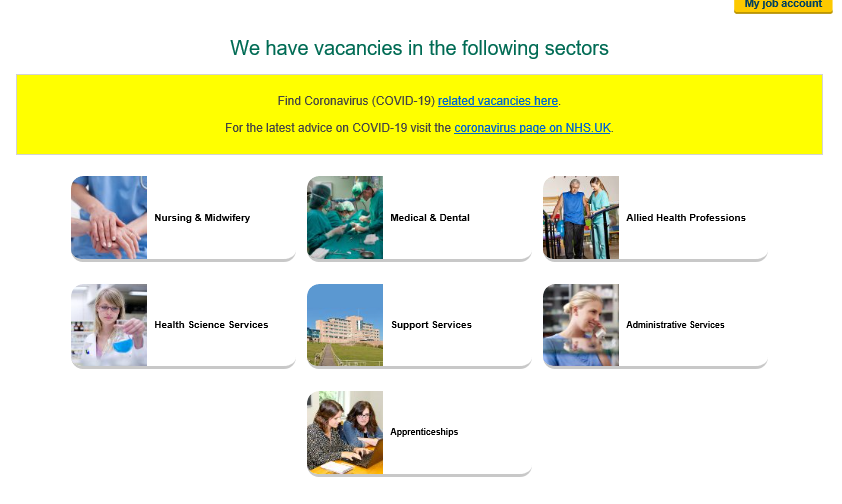 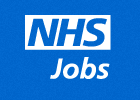 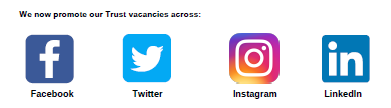 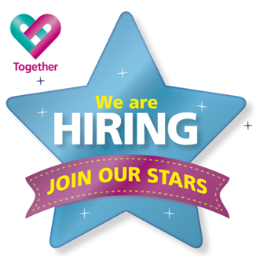 Working with local partners: 

Three local Councils
Three local Job Centres
All Colleges/Sixth Forms
Third Sector organisations – to help us and help candidates
Local businesses
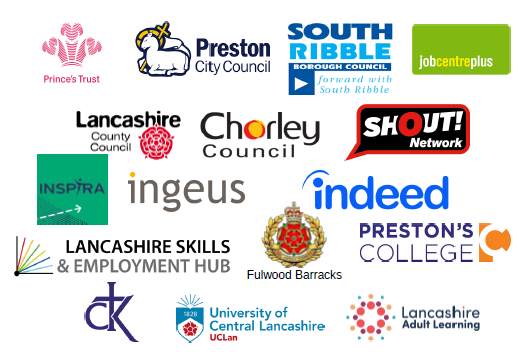 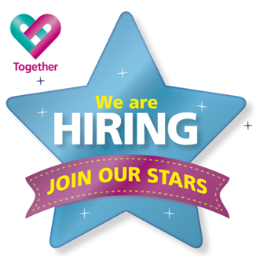 Physical presence in our Job Centres:

Attend regularly – people booked on and drop in
Candidates can discuss things openly with us
Helps dispel myths/builds trust
Offer support to candidates to apply
Inspire candidates
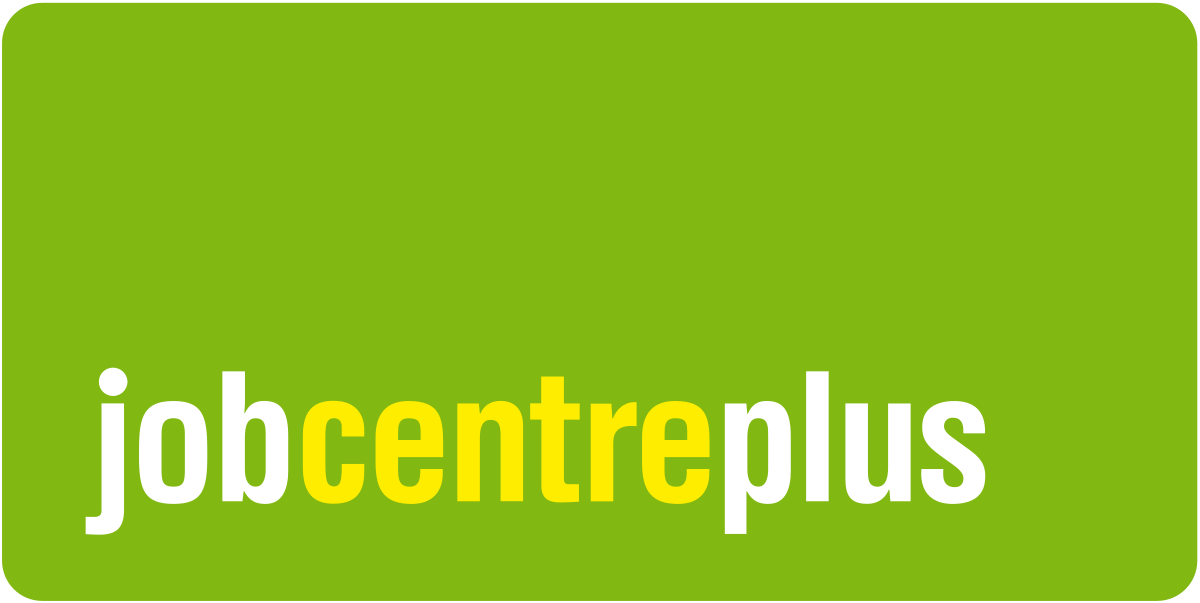 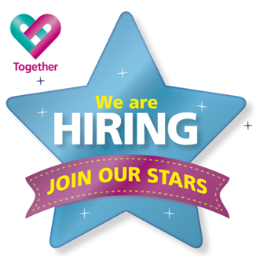 Getting out into local communities
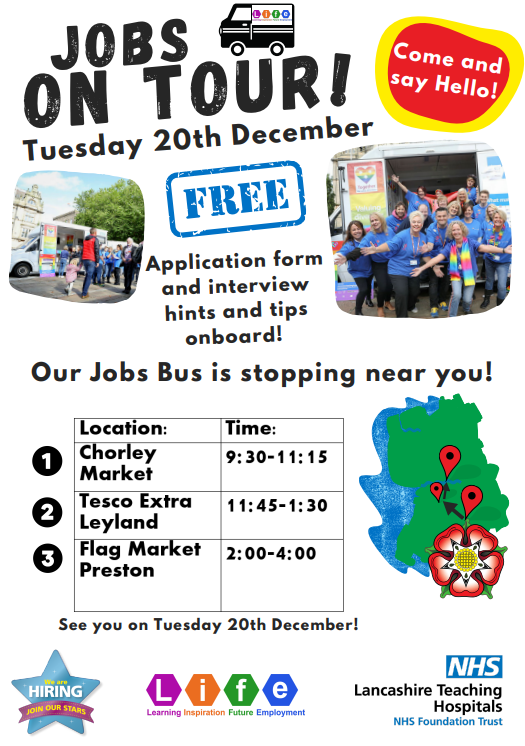 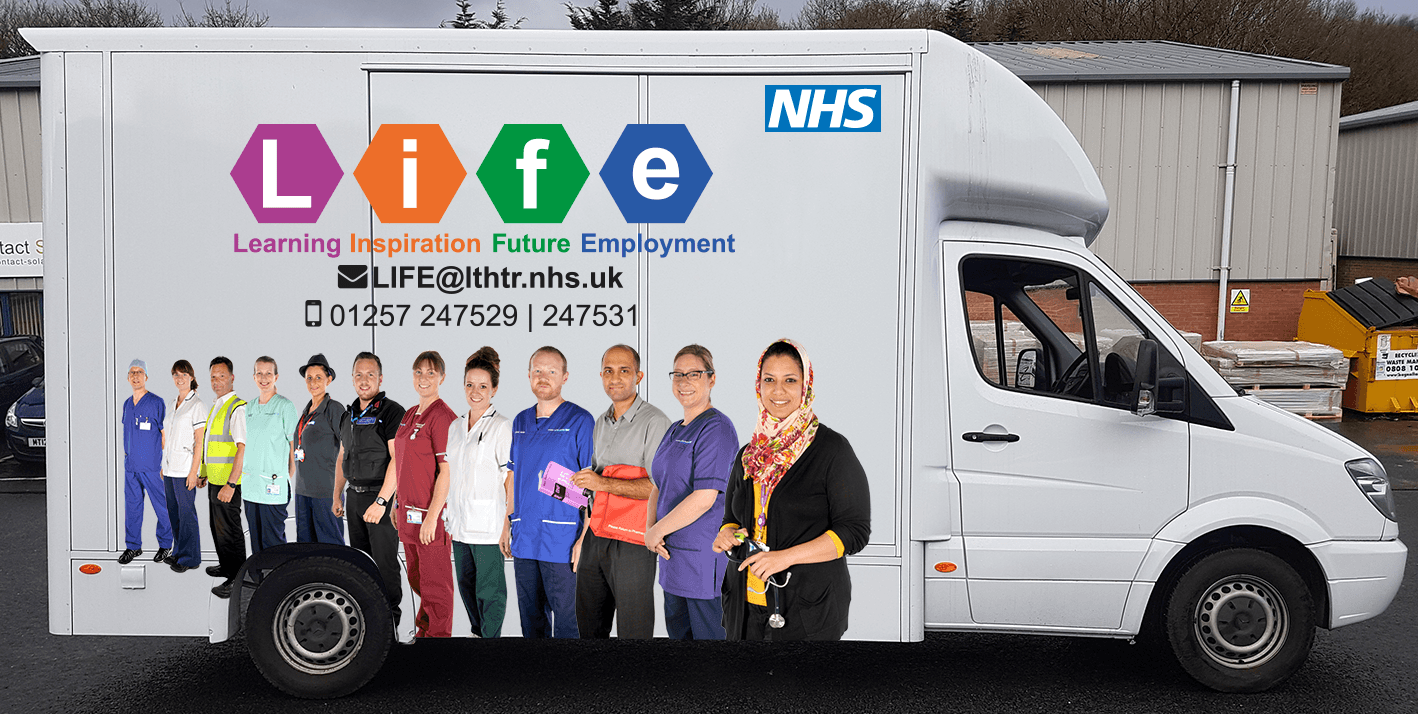 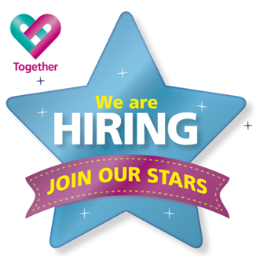 Getting out into local communities
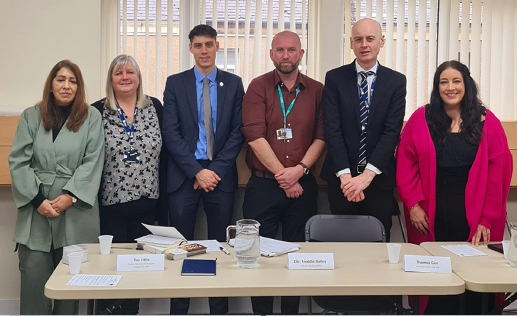 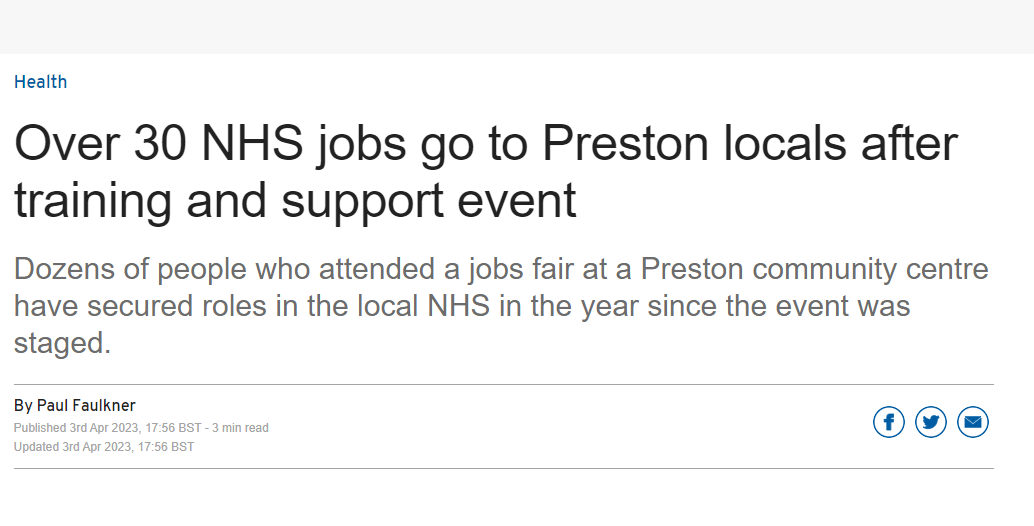 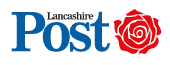 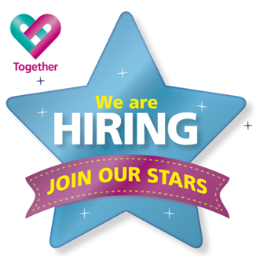 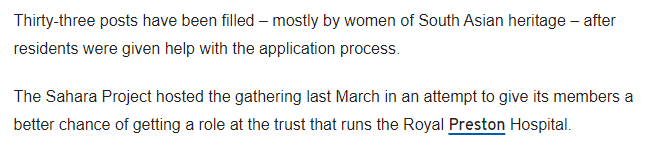 Inspire local people: Showcasing our world
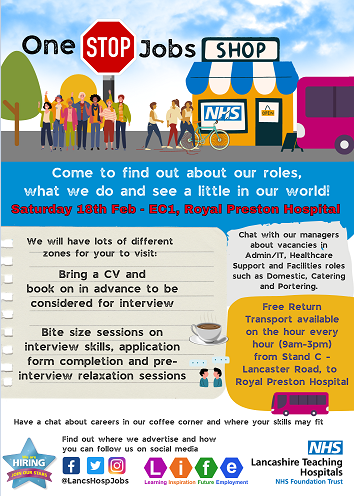 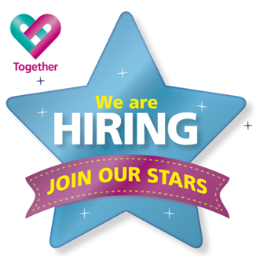 Social media campaigns across local groups – show inside our world:

Twitter
Facebook
Instagram
LinkedIn
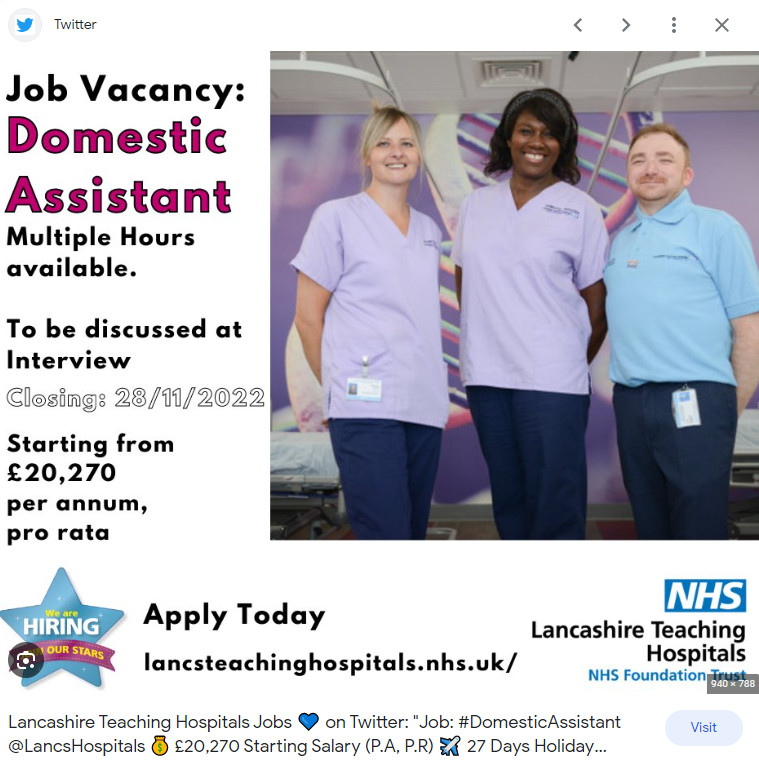 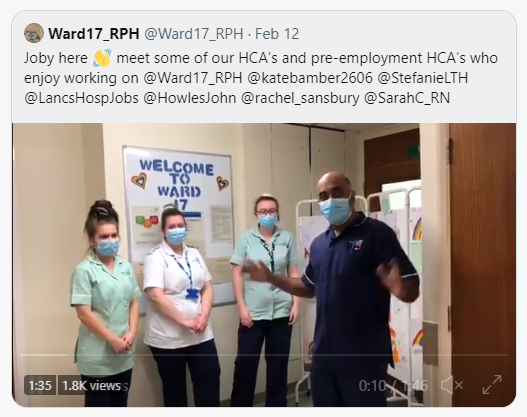 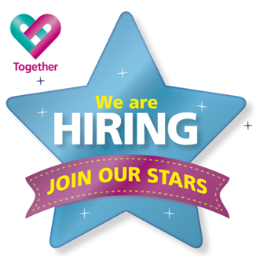 Our Widening Participation team develop & deliver in-house programmes:

1 week Ready. Steady. Apply
2 week – Reboot
6 – 8 week Pre-employment course
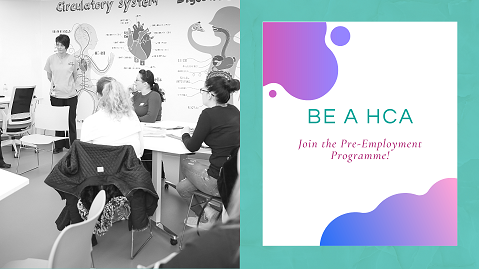 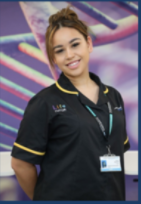 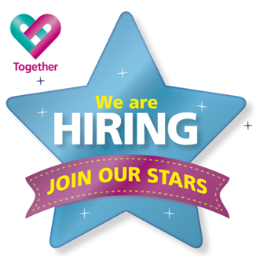 Taking every opportunity we have to promote our roles – even our hospital vehicles get involved
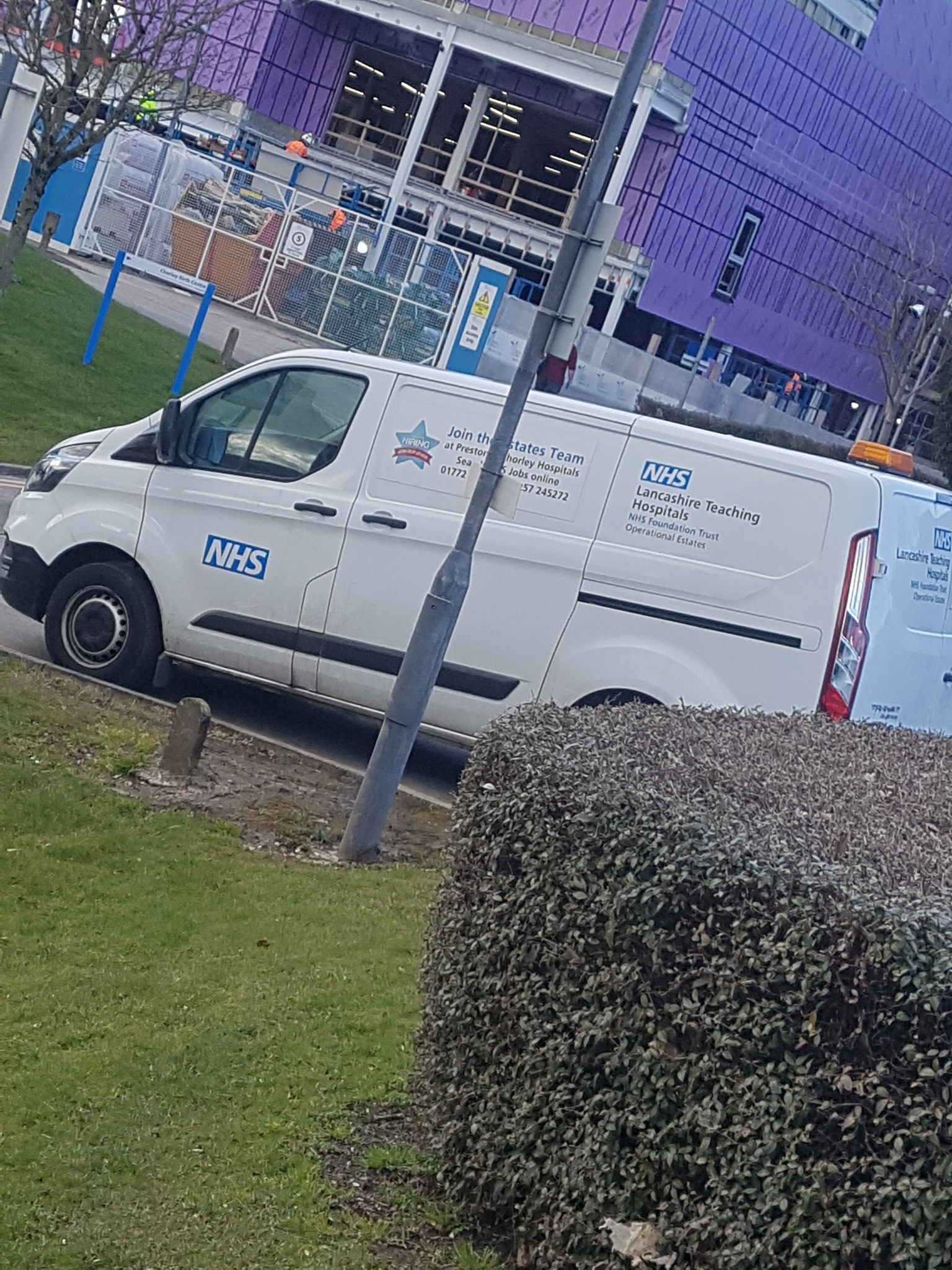 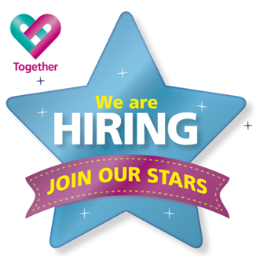 Design videos – realistic portrayal of our roles featuring real people
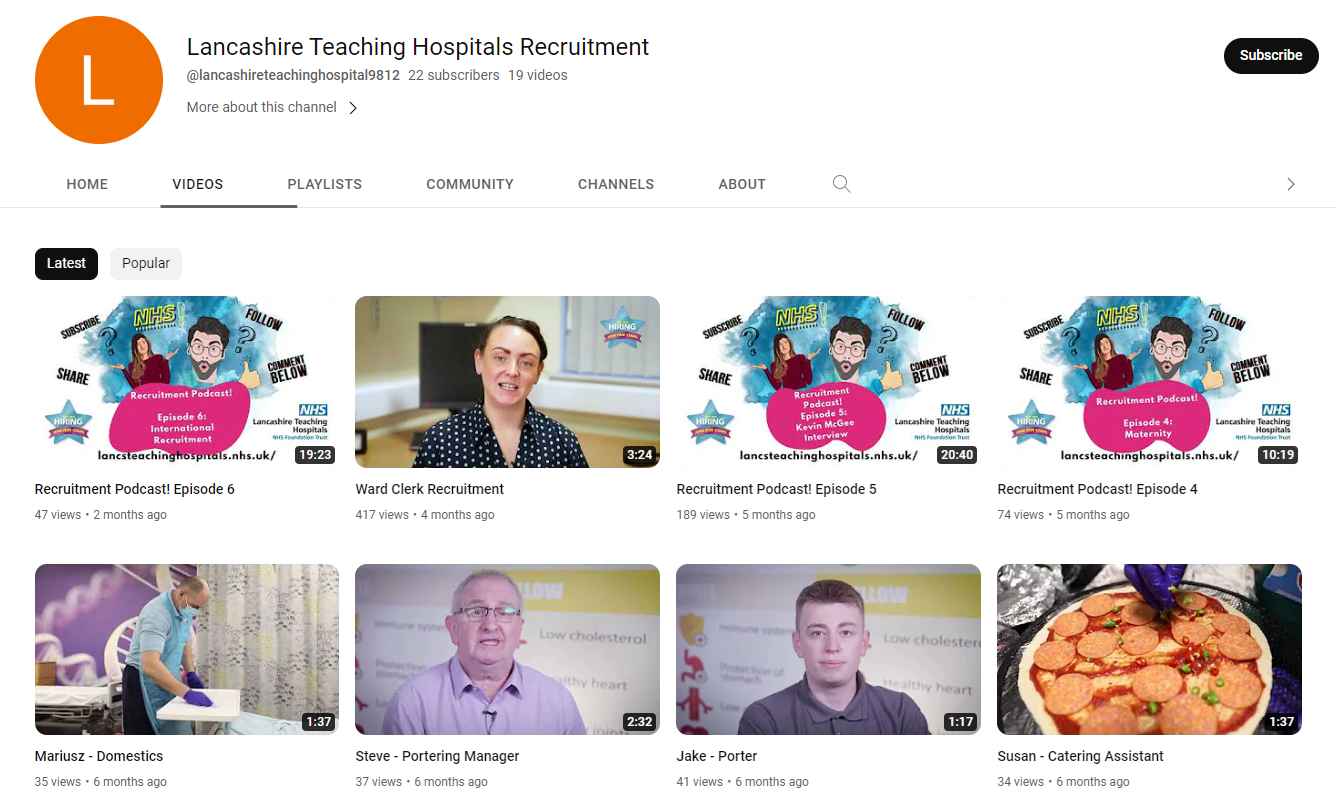 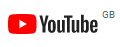 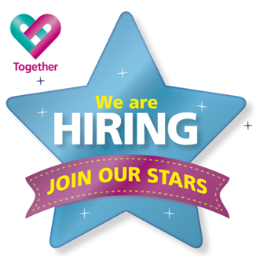 Develop recruitment campaigns:
Think where your candidate is now and how you need to reach them
Think about the diversity of candidates and approaches to reach them
So much more than just NHS Jobs/TRAC
Community engagement is key
Encourage managers to get their teams involves
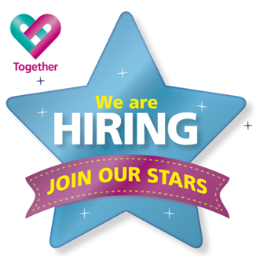 Supporting candidates to apply:
Encourage people to seek support and identify where from ie Job Centre or partners organisation
Created an e-learning application form support guide
Give meaningful feedback on application form to break the cycle
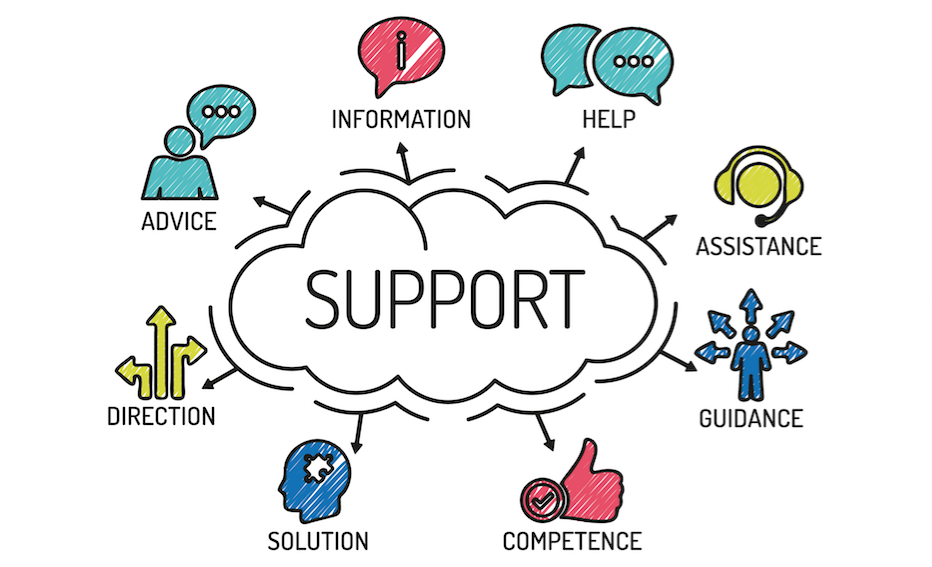 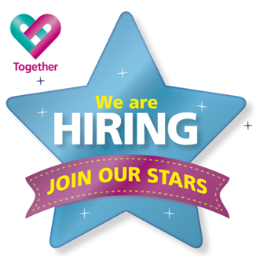 The interview process
Share the questions in advance
Encourage diversity on interview panels – perhaps include someone doing the role
Build in more practical assessments
Think about time of day/day of week
Think about who does the interviews – need to be engaging, put people at ease, able to probe answers to gain more understanding
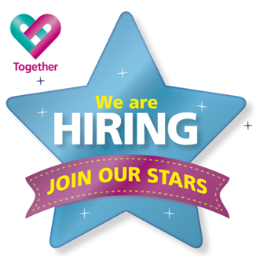 Recruiting to retain:
Adverts that are realistic – setting the scene 
Describe the role - A day in the Life of…..
Videos of real staff doing a real job
Assessments in recruitment selection to assess skills more effectively
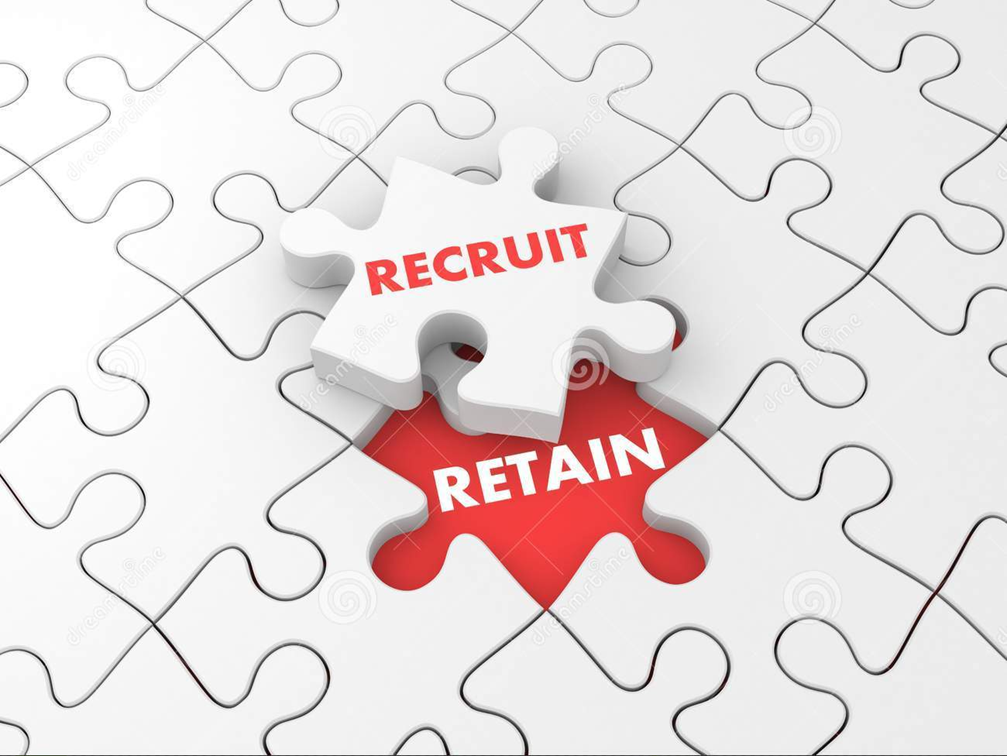 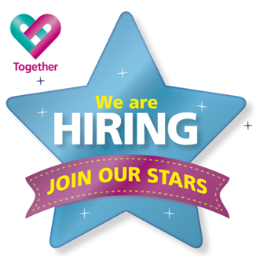 Impact made:
Reduced time to hire
Increased quality of applications
Increased community reach and candidates
Broke down barriers and dispelled myths
Inspired candidates by showcasing real roles
Foresee retention positively impacted
Relationships developed with partners that will continue to flourish
Q&A Discussion
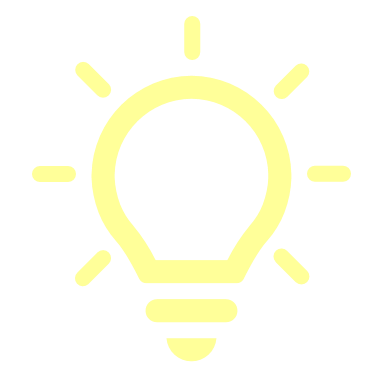 Ruth Mhlanga, Chair, Chief Allied Health Professions Officer BAME Strategic Advisory Group 
Rita Thakaria, Vice Chair, Chief Allied Health Professions Officer BAME Strategic Advisory Group
Next stepsMenti.comCode: 5783 1250
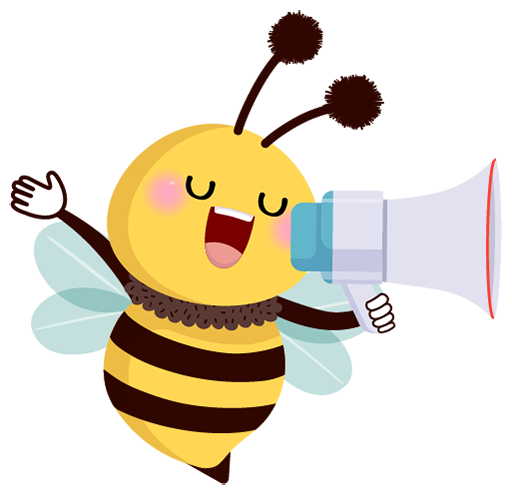 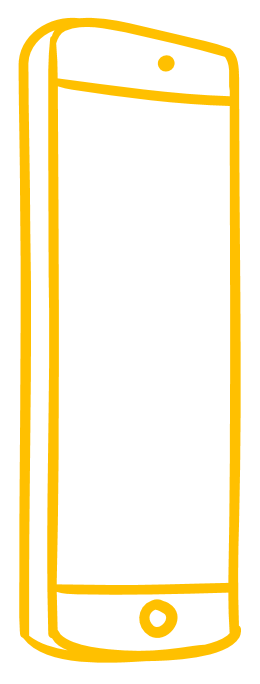 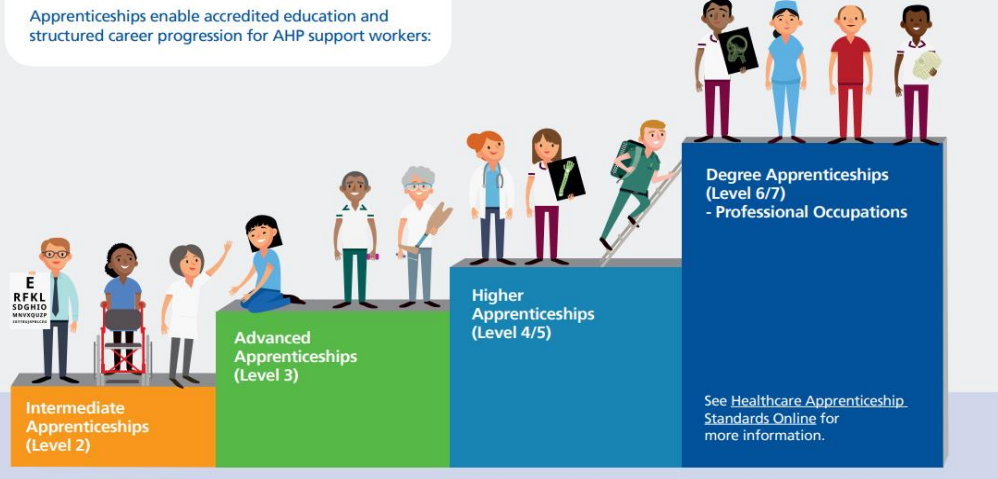 Call to action
Review local recruitment processes
Share key messages and slides with your teams and colleagues
Use existing NHSE resources to support inclusive recruitment processes
Inclusively engage with AHP support workforce
Encourage partnership working
Resources and meet the team
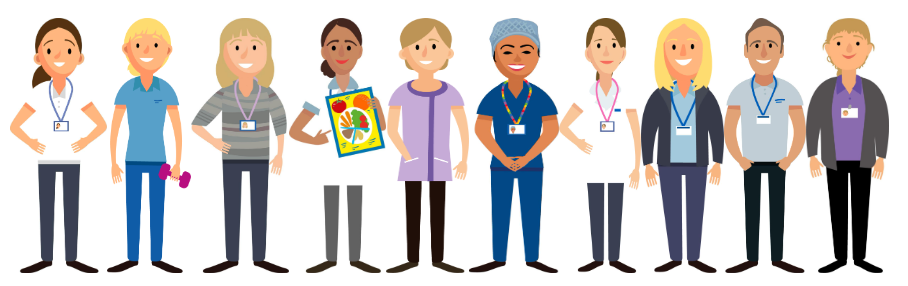 National Programme Lead: Naomi McVey
Academic advisor: Richard Griffin, Professor of Healthcare Management, Kings Business School
National AHP Workforce Lead: Suraiya Hassan 
National AHP Workforce Lead: Anne Tucker
National AHP Clinical Fellow: Gaby Ford 
National Project Manager: Louise Devlin
Team administrator: Niat Hailemariam

Email: ahp.supportworkforce@hee.nhs.uk
AHP Support Workforce website for resources including case studies, webinar slides and recordings: https://www.hee.nhs.uk/our-work/allied-health-professions/enable-workforce/developing-role-ahp-support-workers 

Apprenticeship resources: 
An Introduction to AHP Apprenticeships
A guide to implementing AHP Apprenticeships
https://www.hee.nhs.uk/our-work/allied-health-professions/education-employment:
Presentation title